Greenworld -Transnational Meeting - 
LTTA
Learning Material

Natural Resource Management and Sustainability and Green Innovation in Green Entrepreneurship
Designed by
GREENWORLD: Think Greenfor the WorldYouth EducationERASMUS+KA220 YOU - Strategic Partnerships for Youth EducationCooperation partnership
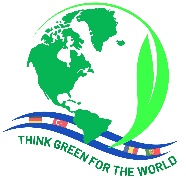 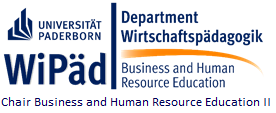 Reference Number:2021-1-DE04-KA220-YOU-000029209
Duration: 
07.03.2022 to 07.03.2024 (24 months)
Chair of Business and Human Resource Education IIProf. Dr. Marc Beutner
Learning Outcomes of Module 2
In this module you will
learn what Natural Resources, Natural Resources Management, Green innovation and Green Economy are.
reflect on the challenges in resource consumption nowadays 
understand the need for new sustainable entrepreneurship 
discover examples of eco innovation using natural resources
reflect on the importance of sustainability and eco innovation for human life
Overview on the module
01
02
Example
Introduction
of innovation for sustainability and green entrepreneurship - Green Tourism
Natural resources, management, green innovation and green entrepreneurship
03
04
Self-Check
Videos
Forms-Quiz
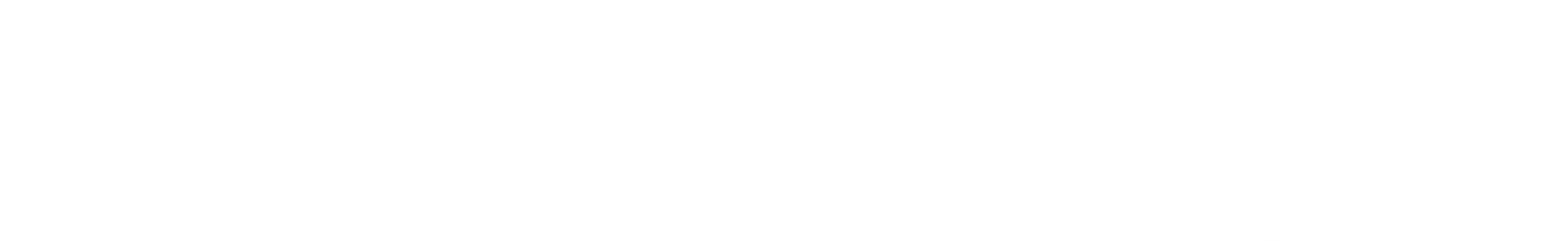 01
Natural Resource Management and Sustainability and Green Innovation in Green EntrepreneurshipIntroduction
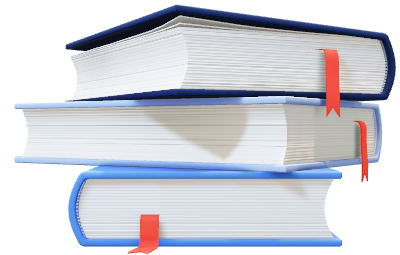 Introduction to natural resources and natural resource management
What are Natural Resources?
Examples:
Forests: Providing timber, habitat for various species, and ecosystem services.
Surface Water and Groundwater: Crucial for various human activities, agriculture, and supporting ecosystems.
Fertile Lands and Minerals in Soil: Valuable for agriculture and the extraction of minerals.
Energy Resources: Such as petroleum, natural gas, and geothermal energy contained within rock layers.
Renewable Resources: 
It can be regenerated naturally over time, such as sunlight, wind, water, and biomass. 
Their availability is not depleted as quickly as they are consumed.
Non-Renewable Resources: 
It cannot be regenerated within a human time frame. 
Examples include fossil fuels (coal, oil, and natural gas), minerals, and metals. 
Once these resources are depleted, they cannot be readily replaced.
Vestibulum congue tempus
Lorem ipsum dolor sit amet, consectetur adipiscing elit, sed do eiusmod tempor.
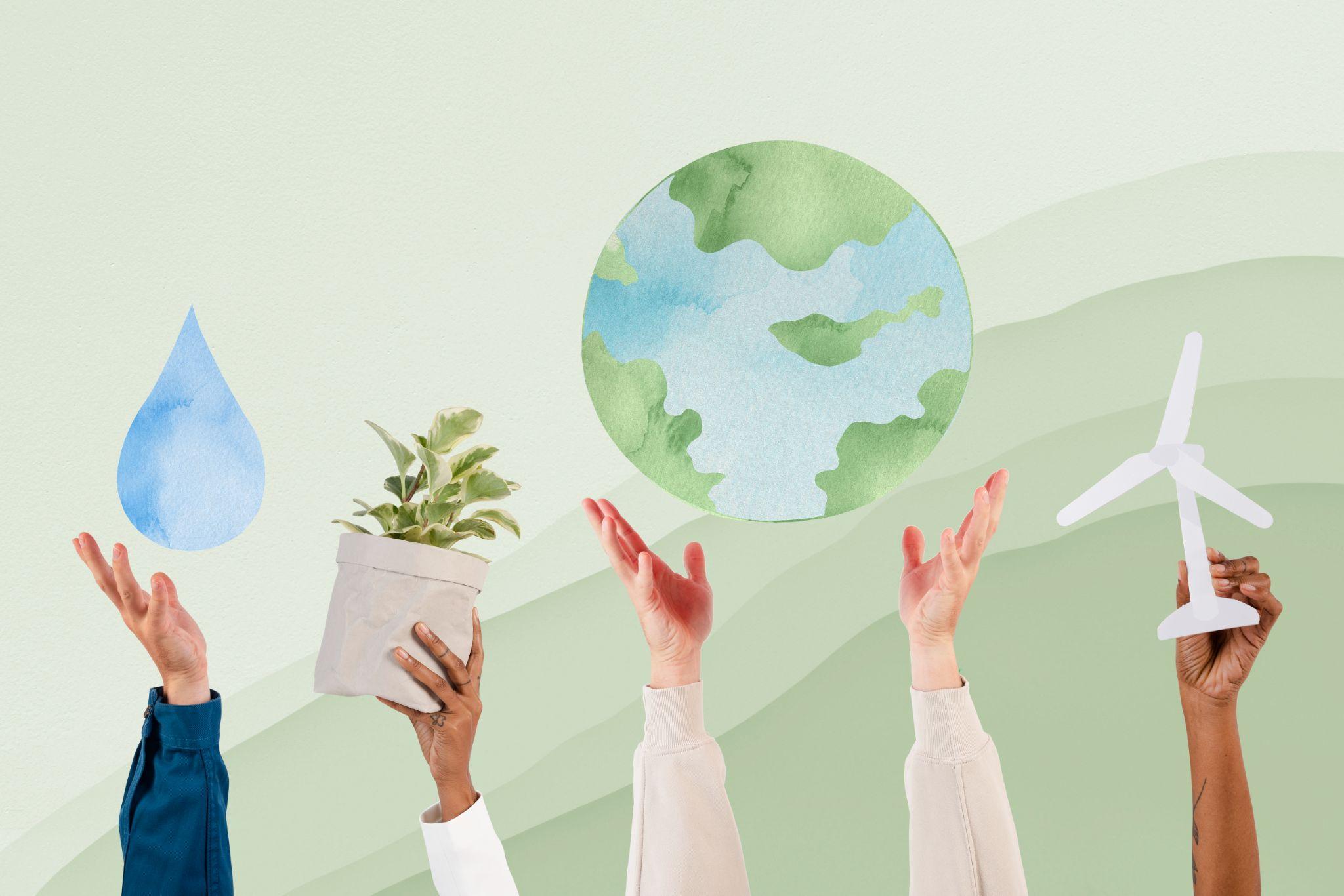 Introduction to natural resources and natural resource management
Natural Resource Management
Strategic and Sustainable Use
Natural Resource Management involves wisely using essential resources like land, water, air, minerals, forests, fisheries, and biodiversity.
Ecosystem Services: Enhancing Human Life
These resources collectively provide crucial ecosystem services, benefiting human life quality.
Services include soil productivity, nutrient recycling, air and water purification, and climatic balance.
Challenges in Resource Consumption
Global Consumption: Imbalance
20% of the world's population consumes 80% of global resources (Ermakova et al., 2020).
Emphasis on "critical natural capital," unique resources vital for life support, biodiversity, health, aesthetics, culture, and heritage.
Depletion and Innovation: Necessity
Ongoing depletion of resources requires innovative approaches for effective use, especially for hard-to-reach resources.
Introduction to innovation for sustainability and green entrepreneurship
Entrepreneurship and Innovation:
Entrepreneurship relies on continuous innovation.
Economic cycles demand navigation towards development.
Evolution of Innovation:
Traditionally, innovation aimed at customer satisfaction and financial success.
Contemporary perspectives include social and environmental considerations.
Responsibility and Awareness:
Entrepreneurs now consider socio-environmental impact.
Adherence to regulatory guidelines and consumer awareness are crucial.
Green Innovation:
Eco-innovation  minimizes environmental impact.
Utilizes new technologies, services, and processes for sustainable development.
Contrast with Alternatives:
Green innovation stands out from other potential alternatives.
Plays a role in resource conservation and offers economic growth opportunities.
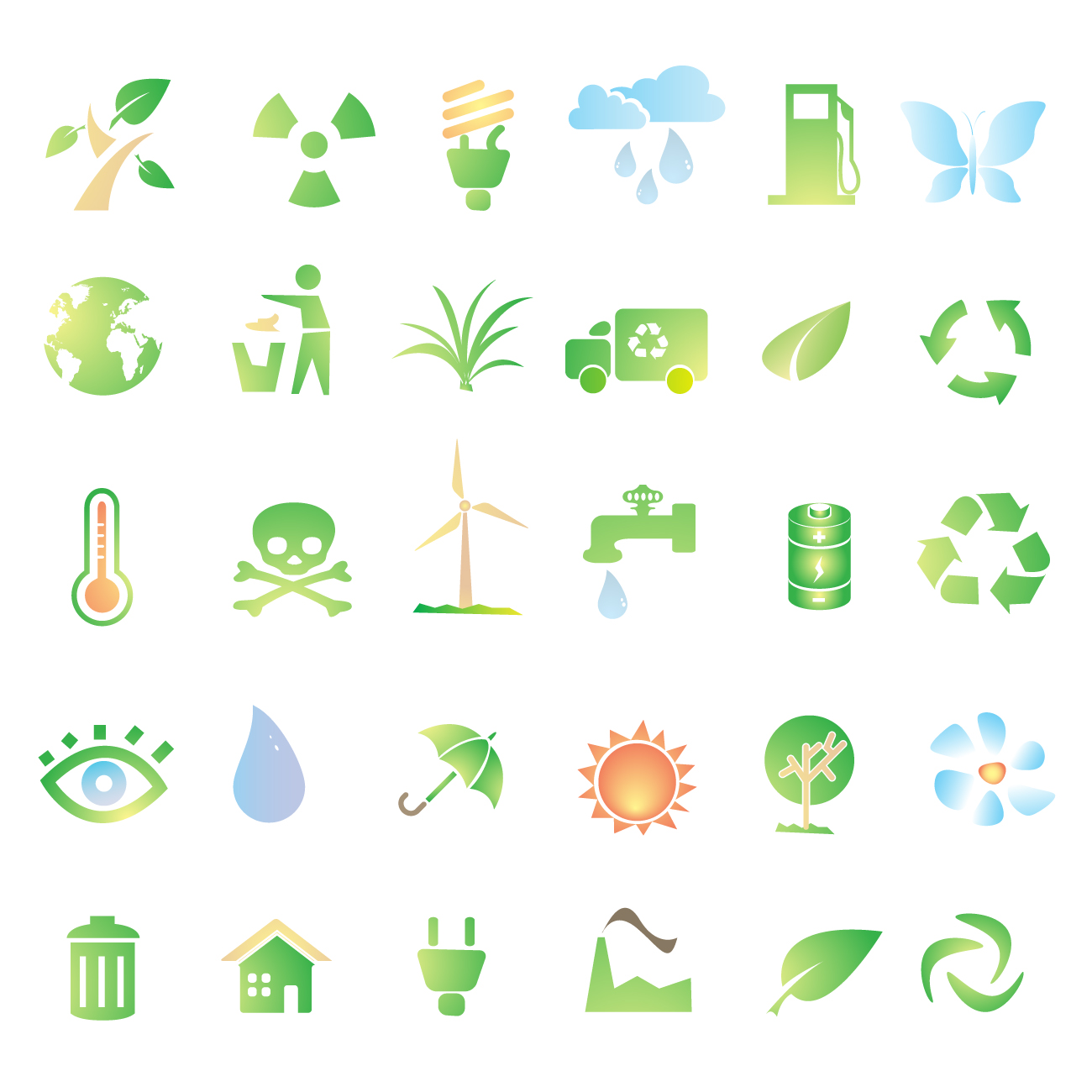 Incorporate Sustainability from the Start
Turn Your Company into a Green Enterprise
How to become a green entrepreneur and manage natural resources sustainably in a company
Evaluate How Sustainable your Company is
Develop a Green Action Plan
Step by Step
Involve your Employees
Maintain a Credible Sustainable Business Certification
Don’t Give Up
Sustainability as Your Business Goal
Create a Green Product or Service
Green storage, shipping and waste management
Green Back Office
Donate or Return to Nature
Conduct a thorough audit of your current sustainability practices
Create a formal plan with time-bound goals for sustainability
Learn from early effort
instruct and incentivise your employes
Use certifications to ensure ongoing commitment.
Sustainable practices require ongoing effort, even if your actions seem small, they make a difference
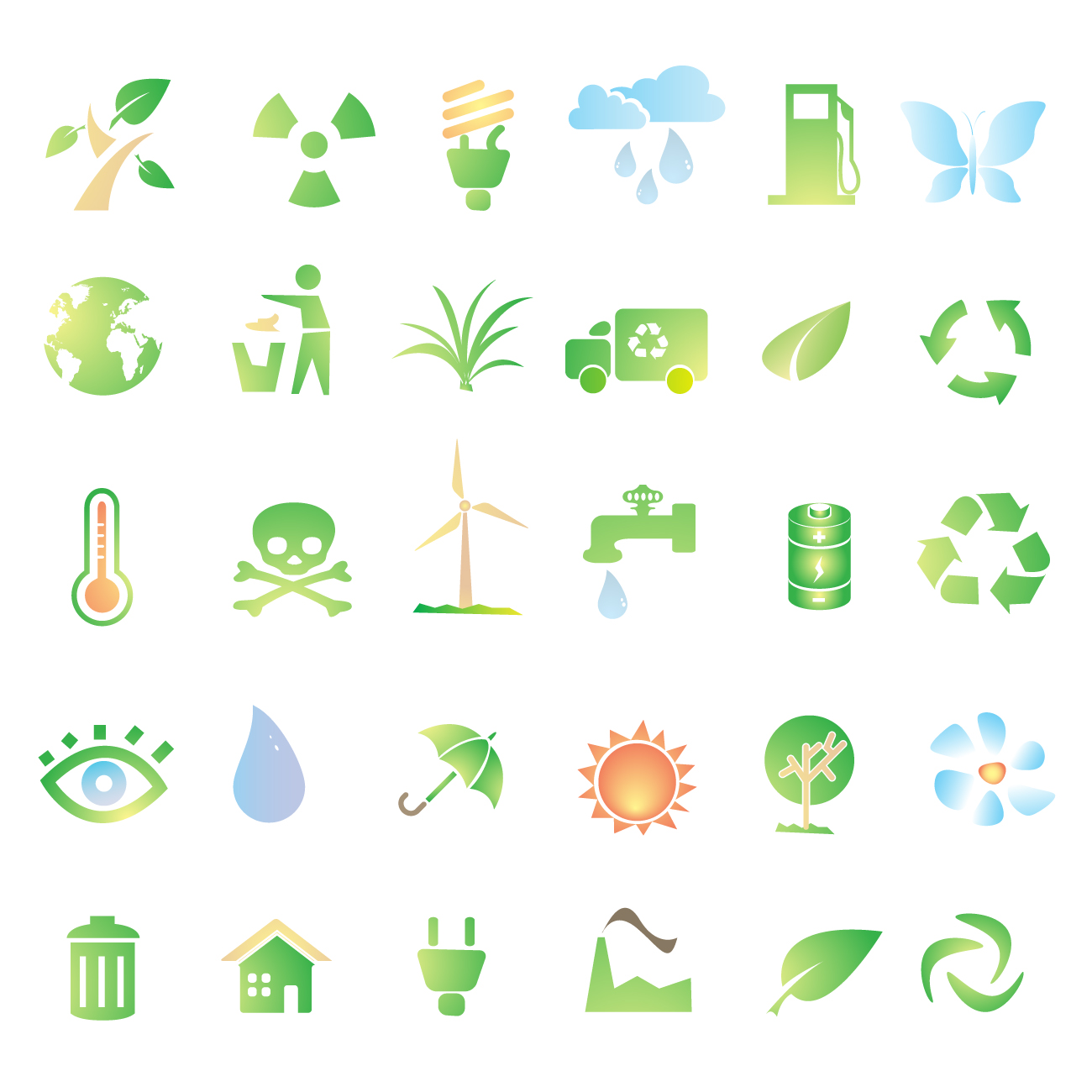 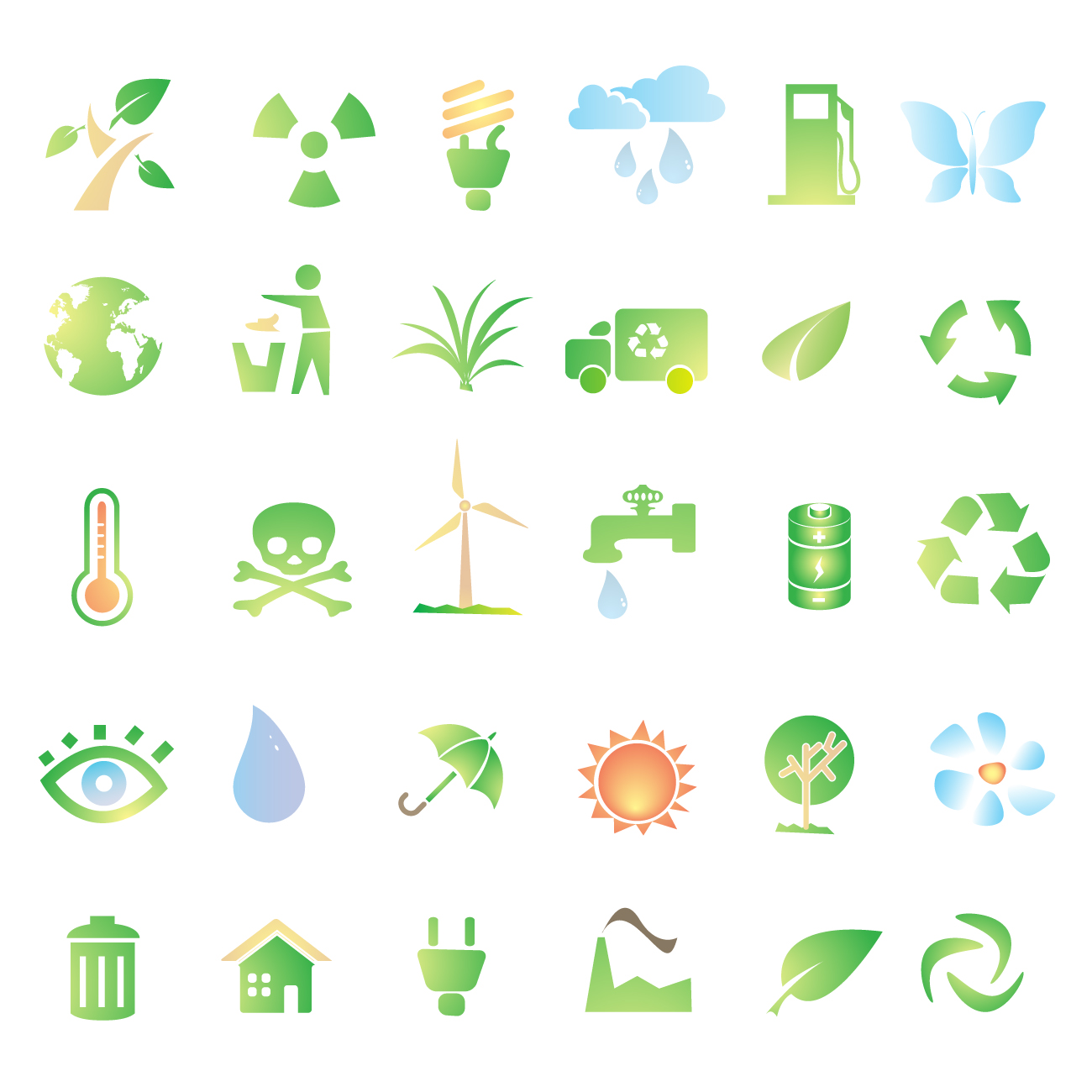 It’s all about being creative!
Design innovative products or services that can be profitable as well as eco-friendly.
Find reliable sources, produce with efficiency, storage and ship with low emissions, reduce and recycle the waste, seek certifications.
Don’t forget about the social component, create a good working environment and give back to the communities and nature.
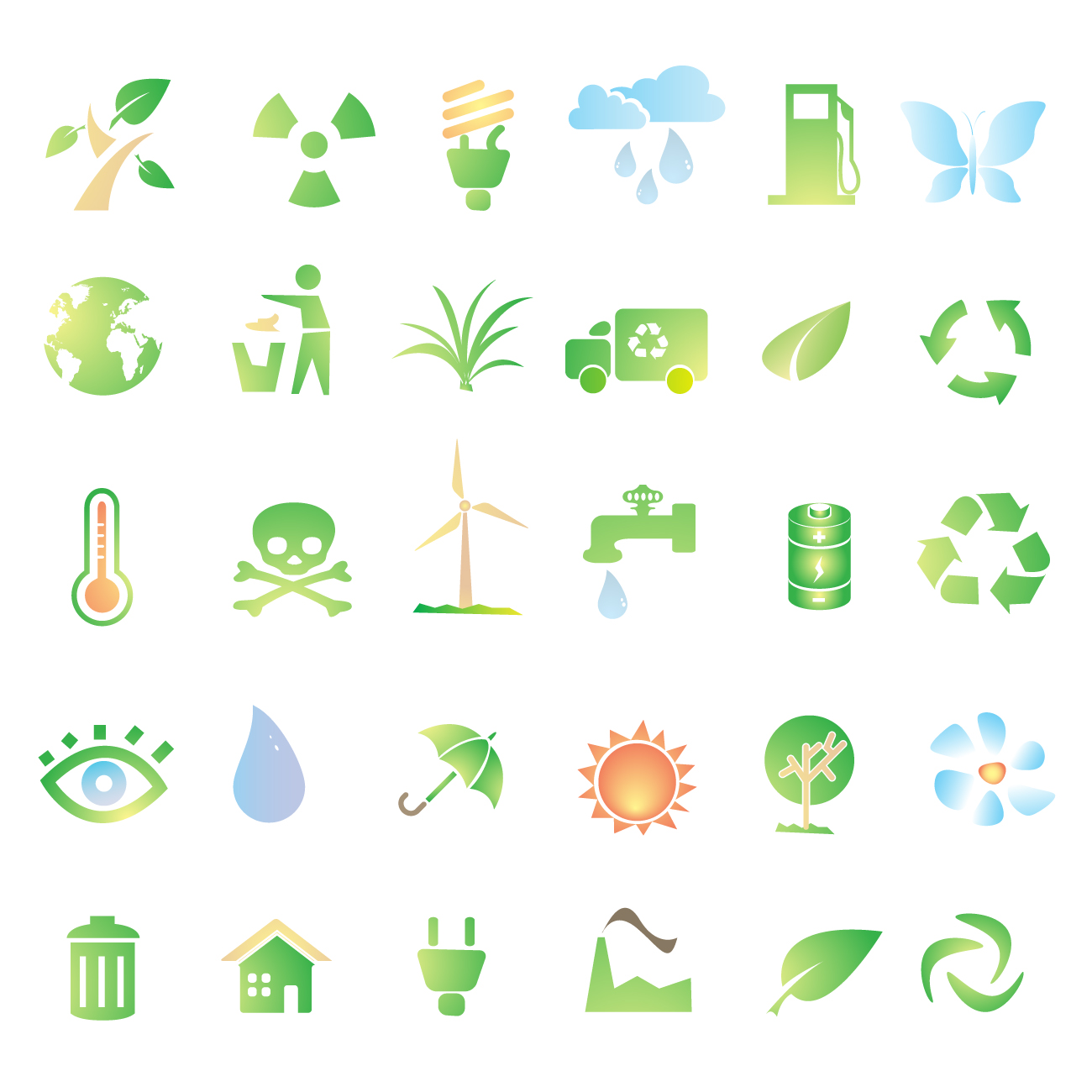 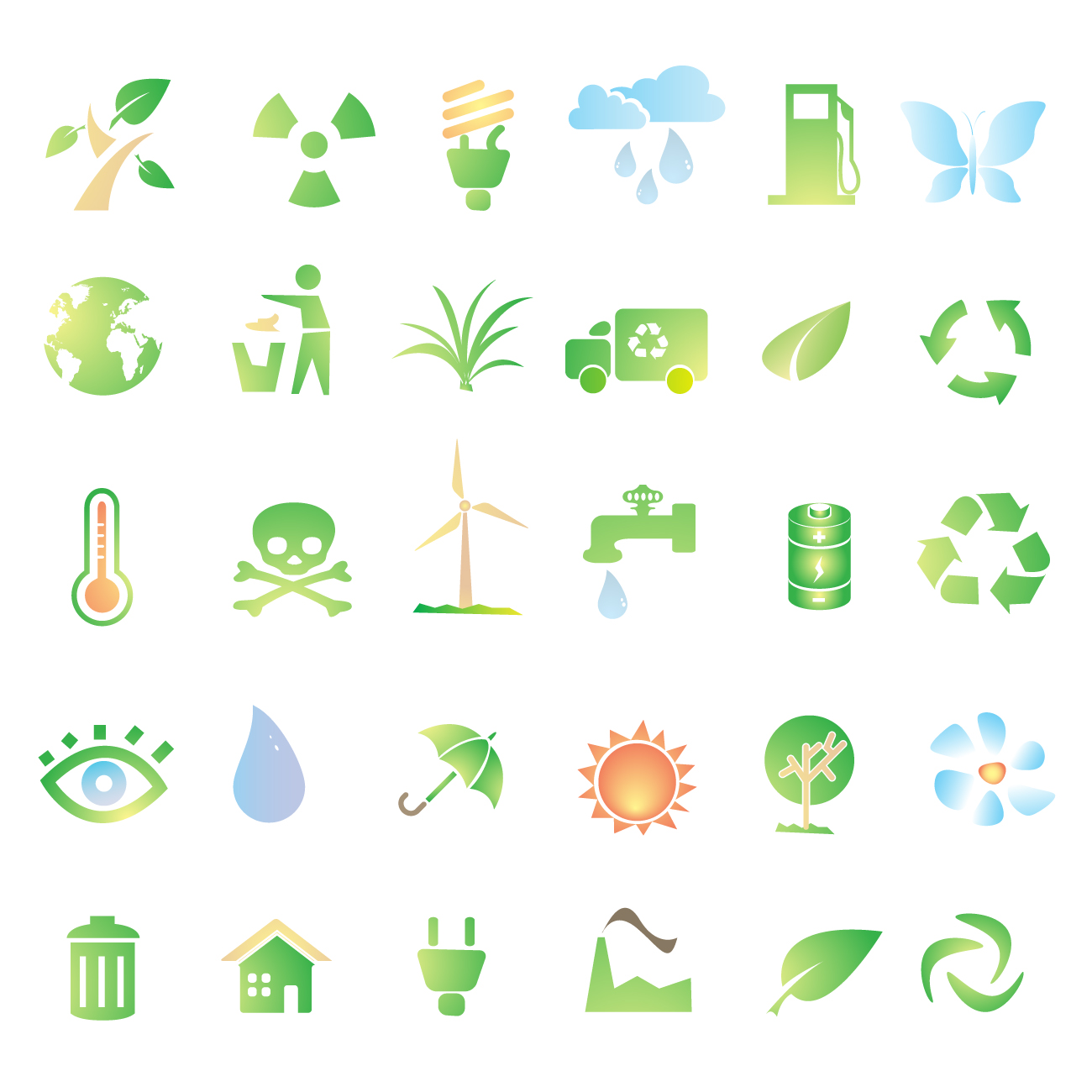 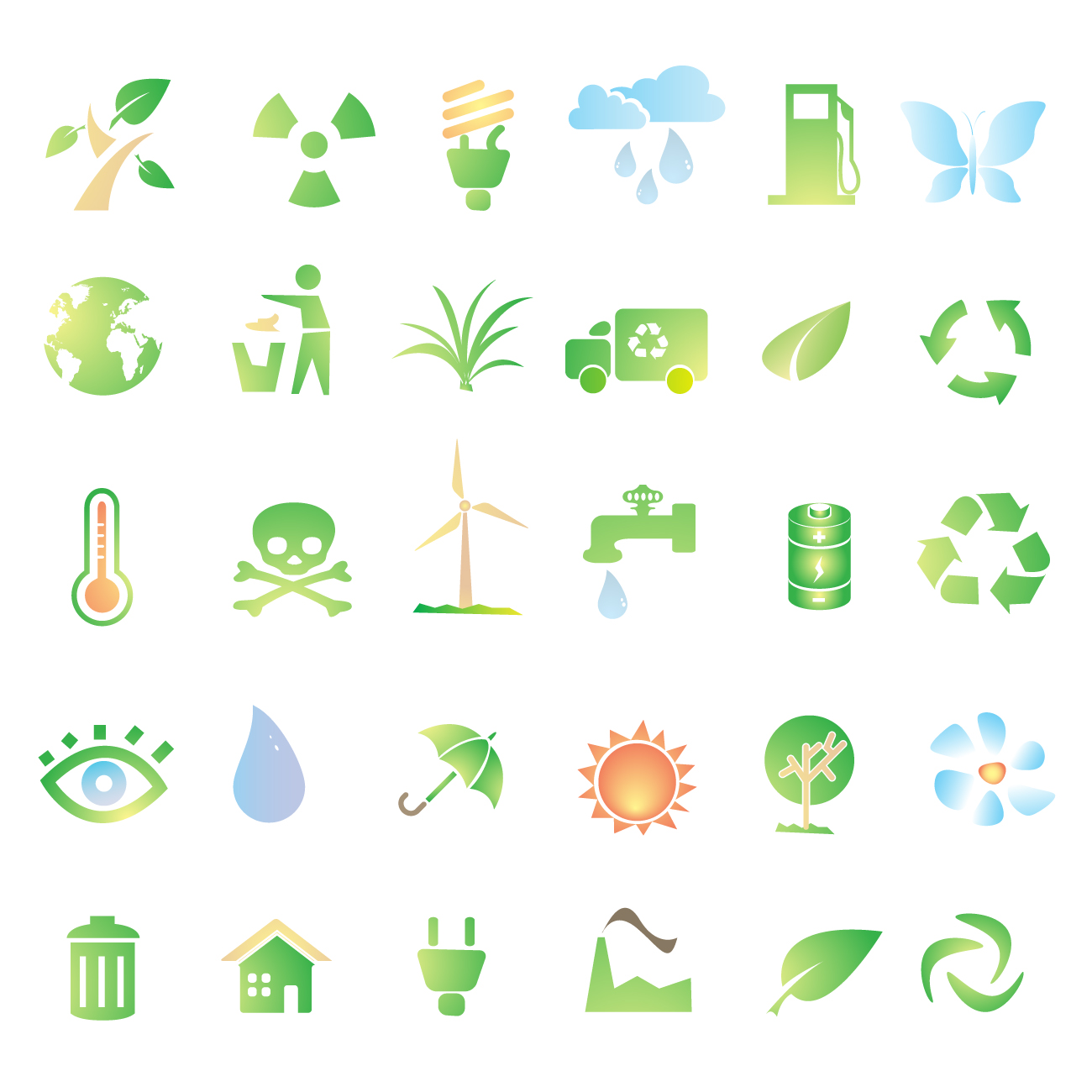 Sustainability Pays Off
Incentives, Reputation, and Efficiency
Governments offer tax incentives for renewable energy and sustainability initiatives.
Practising sustainable resource management enhances your company's reputation among many other less sustainable ones.
Sustainability builds trust with consumers, attracting new opportunities.
Demonstrating environmental responsibility makes your organisation appealing to like-minded clientele.
Investing in renewable resources saves money in the long-term.
Supply chain transparency can lead to increased consumer willingness to pay.
Small changes, such as recycling bins and efficient water usage, contribute to sustainability and reduces costs.
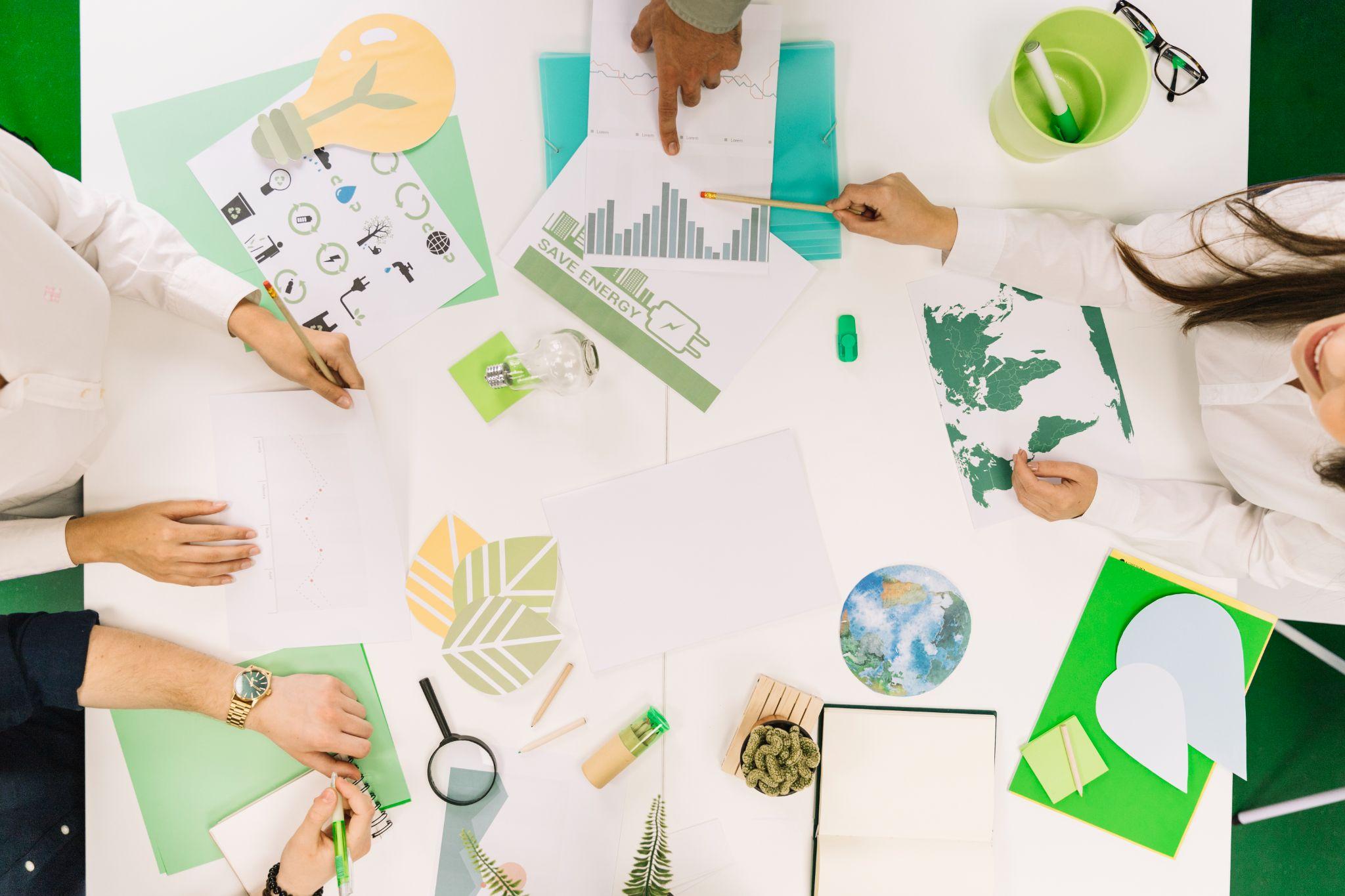 By following these steps and embracing sustainable practices, young entrepreneurs can build and grow businesses that not only contribute positively to the environment but also thrive in a world increasingly focused on sustainability.
Green Tourism the Example of Azores, Portugal
The natural resources of the 9 islands allow the locals to develop sustainable tourist attractions like whale watching. 

This region was once known for its whale hunting industry and now as become one of the most important cetaceans sanctuary in the world

The shift of mindset and the investment in green tourism has turn the archipelagos a famous destination for nature lovers and science researchers
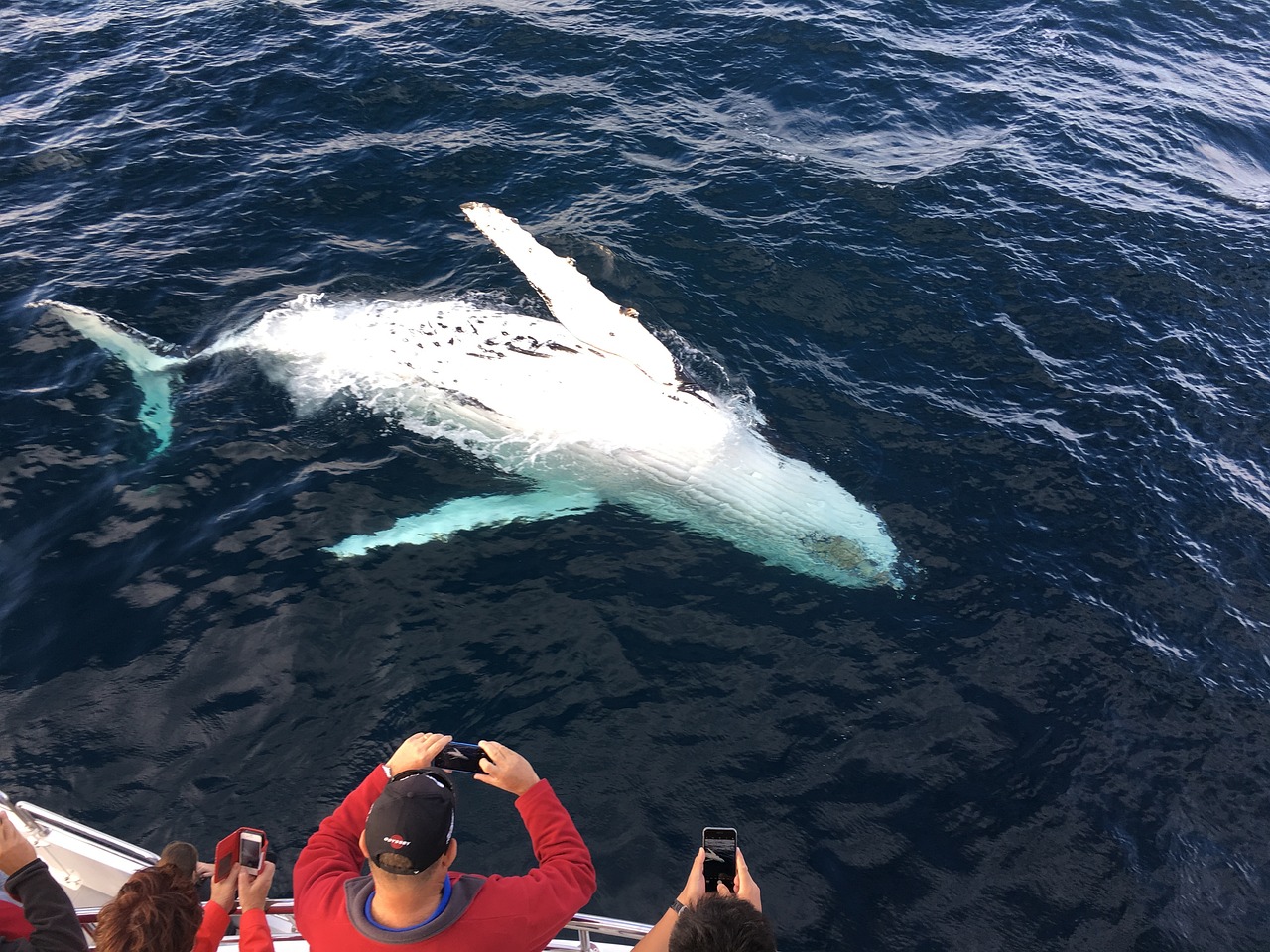 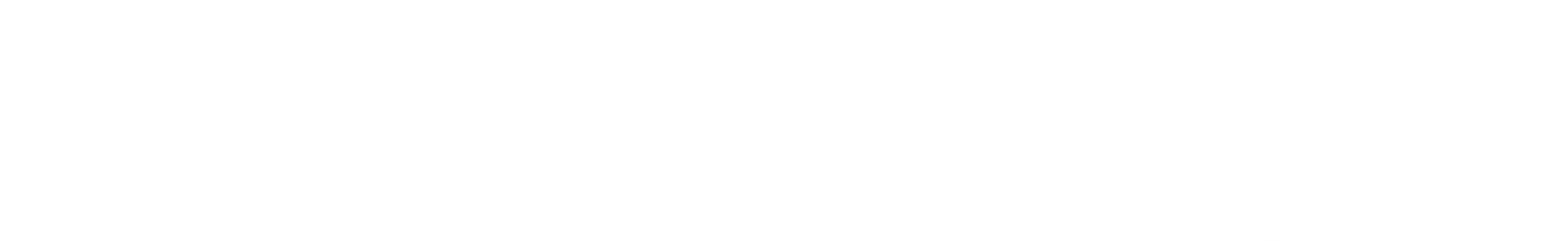 02
Natural resource management and Green innovationVideos
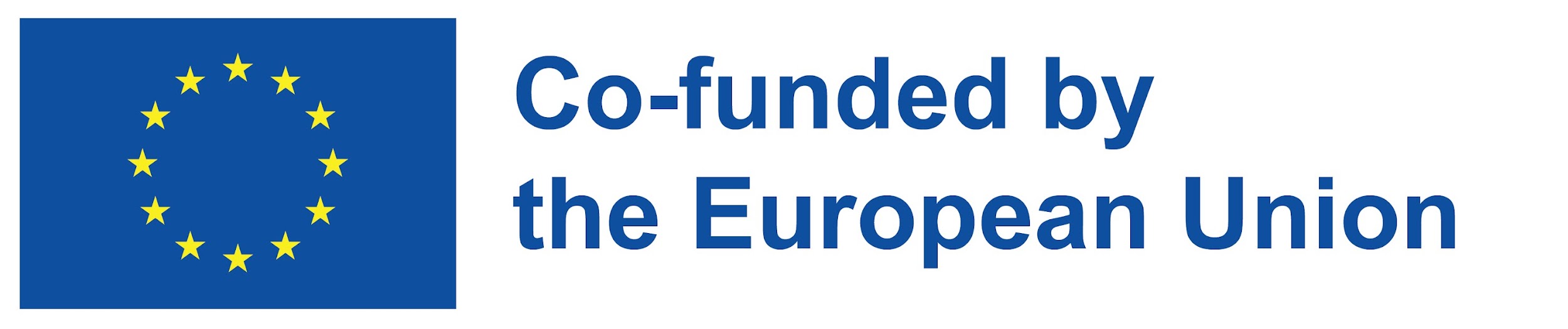 Videos on natural resource management
Please, watch the following videos and take notes about the important facts.Present the core issues of the videos to friends or in a youth group! 

Why natural resource use matters?
https://youtu.be/7pPa0mRCky4?si=YrqK6DLVBmkS9Oy2 

Managing natural resources: Achieving more with less
https://youtu.be/ZERrpFwETgs?si=633yUWyOtyuFAX-V 

Bio-based innovation for sustainable use of natural resources
https://youtu.be/jj1mtWiCEZQ?si=RlskQN8XVk4Db6qd
Task
Videos on green innovation
Please, watch the following videos and explore more about one green innovation idea shown and present it to your friends or in a youth group! 

5 Incredible Eco-Friendly Innovations To Save The Earth
https://youtu.be/vI1dBBfjAxQ?si=5p5vYn9FvpNYlacB 

22 Inventions That Are Saving The Earth
https://youtu.be/FWFb-8hFutY?si=vytgKRvFt8gmjS3X

The Futuristic Farms That Will Feed the World | Freethink | Future of Food
https://youtu.be/KfB2sx9uCkI?si=tYnoBk-NSDEaycvB
Task
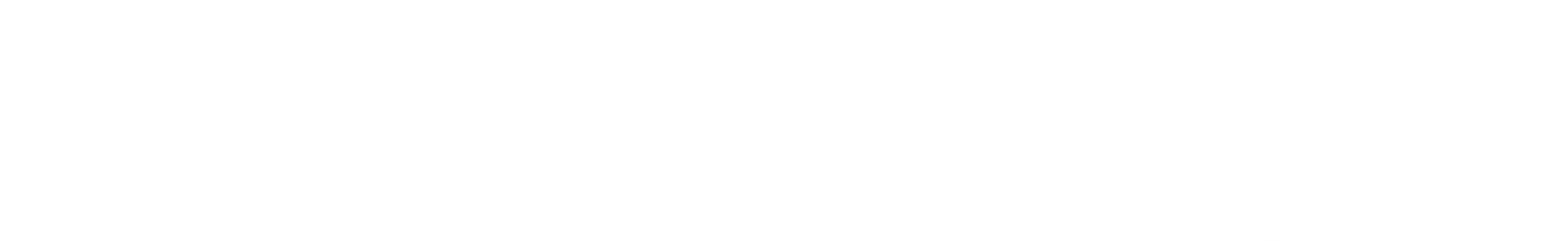 04
Eco Innovation and Sustainability Design in Green EntrepreneurshipSelf check
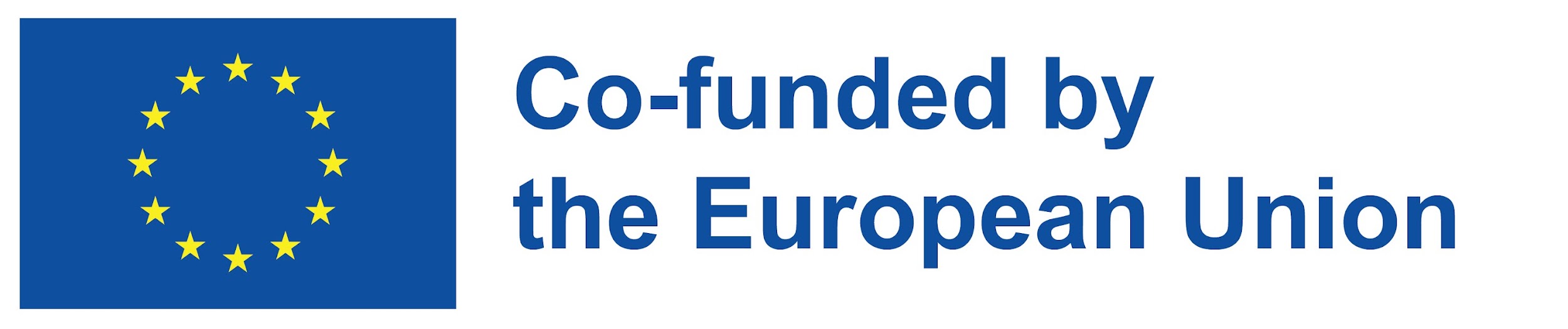 Self Test about natural resources and its management
What are natural resources?
a) Only non-renewable substancesb) Materials created solely by human interventionc) Biological, mineral, or aesthetic assets provided by nature without human intervention
Define Natural Resource Management.
a) Exploitative use of natural resourcesb) Sustainable utilization of resources with strategic planningc) Preservation of natural resources without human intervention
What ecosystem services are not provided by natural resources?
a) Internet servicesb) Consumptive and public-good elements, including soil productivity and air purificationc) Entertainment services
Self Test about green innovation and green entrepreneurship
Complete the sentence
The green innovation is the utilization of new__________, ____________and ___________ to minimize environmental impact and improving __________ growth. A good example of green entrepreneurship is _________, that not only helps the local economy but also sensitises tourists about ______________.
Technology
Sustainability
Services
Economy
Eco-tourism
Processes
References and Links
Azores Getaways. (n.d.). The Azores: Whale Hunting to Whale Watching in the Azores. Azores Getaways. Retreived from https://azoresgetaways.com/en-us/destination/azores/general-articles/whale-hunting-to-whale-watching-azores
Britannica, T. Editors of Encyclopaedia (2023, October 16). natural resource. Encyclopedia Britannica. https://www.britannica.com/science/natural-resource
Chyhgryn, O. (2017). Green entrepreneurship: EU experience and Ukraine perspectives. CSIE Working Papers, Center for Studies in European Integration (CSEI), Academy of Economic Studies of Moldova (ASEM), Issue 6, 6-13. September. 
Cultivating Capital. (n.d.). Natural Capital. Retrieved from https://www.cultivatingcapital.com/natural-capital/
Epstein, C. (2023, August 18). natural resource management. Encyclopedia Britannica. https://www.britannica.com/money/topic/natural-resource-management
Ermakova, A., Oznobihina, L., & Avilova, T. (2020). Analysis of the current state and features of natural resource potential management. E3S Web Conf., 157, 03005. DOI: 10.1051/e3sconf/202015703005.
Gatley, N. (n.d.). What Is Sustainable Resource Management and How Do You Achieve It? British Assessment. Retrieved from https://www.british-assessment.co.uk/what-is-sustainable-resource-management-and-how-do-you-achieve-it/
Kaim, M. (2018). Green entrepreneurship management in Portugal: The case of Azores Islands. In Competitiveness and innovation in the knowledge economy [online]: collection of selected articles: conf. Intern. sch., Sept. 28-29, 2018. Chisinau: ASEM. E-ISBN 978-9975-75-933-5.
Muralikrishna, I. V., & Manickam, V. (2017). Natural Resource Management and Biodiversity Conservation. In I. V. Muralikrishna & V. Manickam (Eds.), Environmental Management (pp. 23-35). Butterworth-Heinemann. ISBN 9780128119891. https://doi.org/10.1016/B978-0-12-811989-1.00003-8
Pinto-Rodrigues, A. (2023, November 1). The islands that went from whale hunting to whale watching. CNN. Retreived from   https://edition.cnn.com/travel/article/azores-whalewatching/index.html
Sagoff, Mark. (1997). Do We Consume Too Much?. The Atlantic Monthly - THE ATLANTIC. 279.
Toubes, D. R., & Araújo-Vila, N. (2022). A review research on tourism in the green economy. Economies, MDPI, 10(6), 1-18. June.
Vitality. (n.d.). Why Is Sustainable Use of Natural Resources Important? Strategies for Sustainable Use of Natural Resources. Retrieved from https://vitality.io/why-is-sustainable-use-of-natural-resources-important/#strategiesforsustainableuseofnaturalresources
VLS (n.d.). Fostering More Sustainable Business. VLS Environmental Services. Retrieved from https://www.vlses.com/2022/08/08/fostering-more-sustainable-business/
Xiang, X., Liu, C., & Yang, M. (2022). Who is financing corporate green innovation? International Review of Economics & Finance, 78, 321-337. ISSN 1059-0560. https://doi.org/10.1016/j.iref.2021.12.011.
Contact
Universität Paderborn
Department Wirtschaftspädagogik Lehrstuhl Wirtschaftspädagogik II Warburger Str. 100
33098 Paderborn

http://www.upb.de/wipaed
Prof. Dr. Marc Beutner
Tel:	+49 (0) 52 51 / 60 - 23 67
Fax:	+49 (0) 52 51 / 60 - 35 63
E-Mail:	marc.beutner@uni-paderborn.de
Thank you for your attendance.Do you have any questions?